আজকের ক্লাসে সবাইকে স্বাগতম
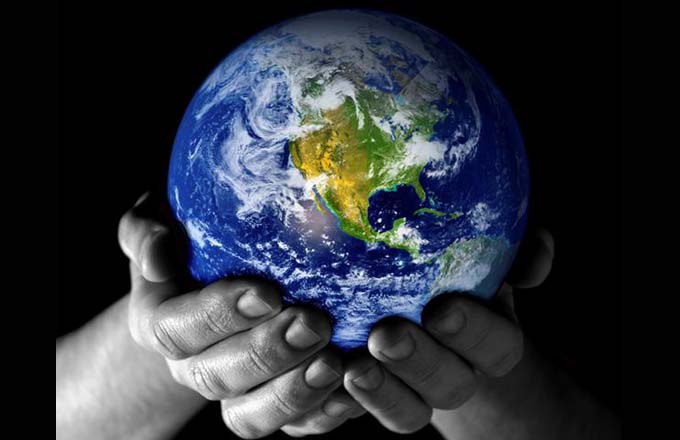 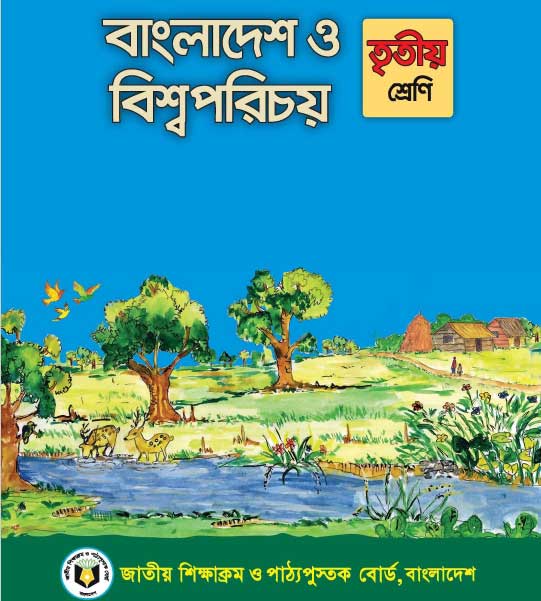 পরিচিতি
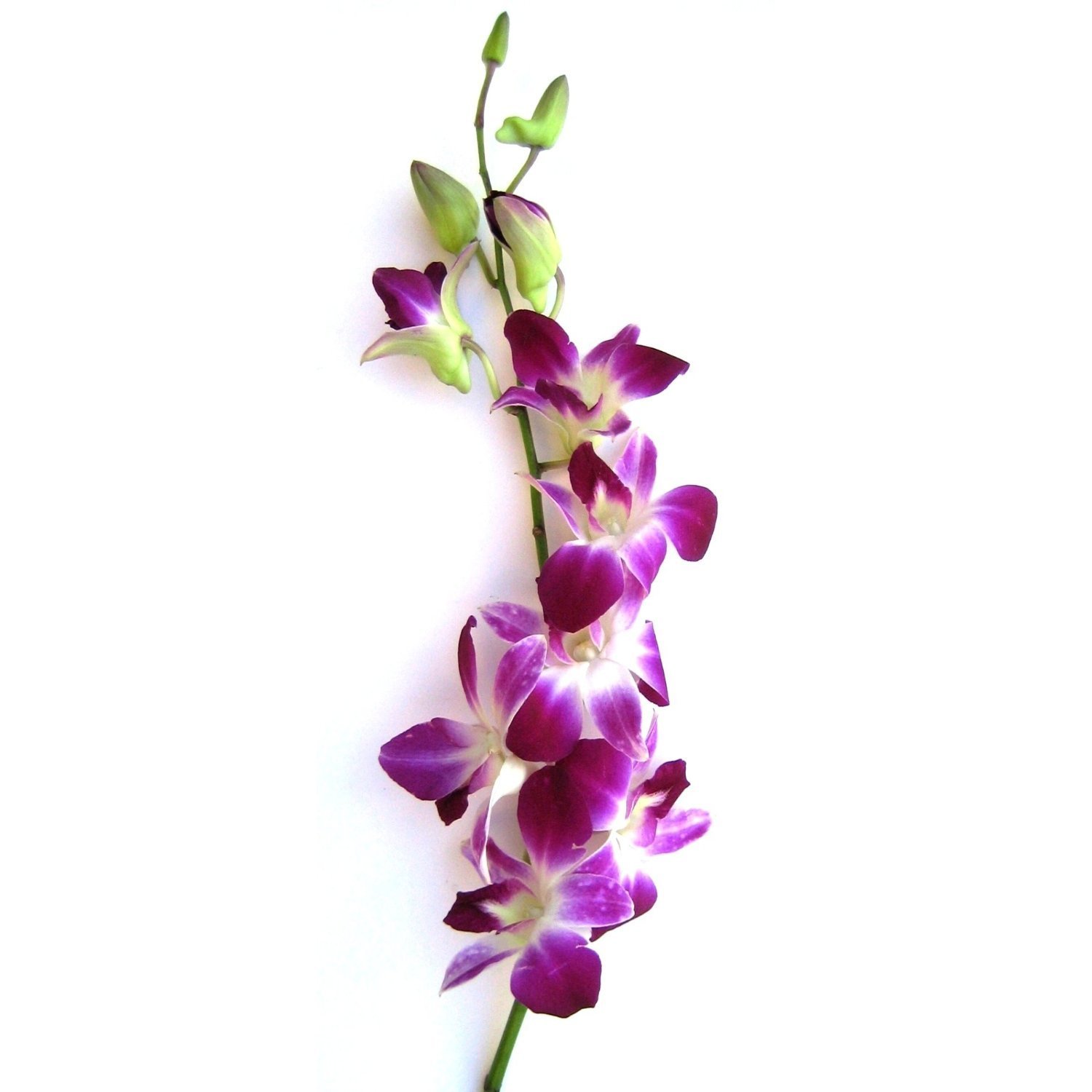 শ্রেণি- তৃতীয়      
বিষয়- বাংলাদেশ ও বিশ্বপরিচয় 
অধ্যায়- আট    
সময়-৪৫মিনিট 
তারিখ- 06/১০/২০২০ খ্রি:
প্রতিভা রানী 
সহকারী শিক্ষক 
মৌখাড়া সরকারি প্রাথমিক বিদ্যালয়
বড়াইগ্রাম, নাটোর।
মহাদেশ
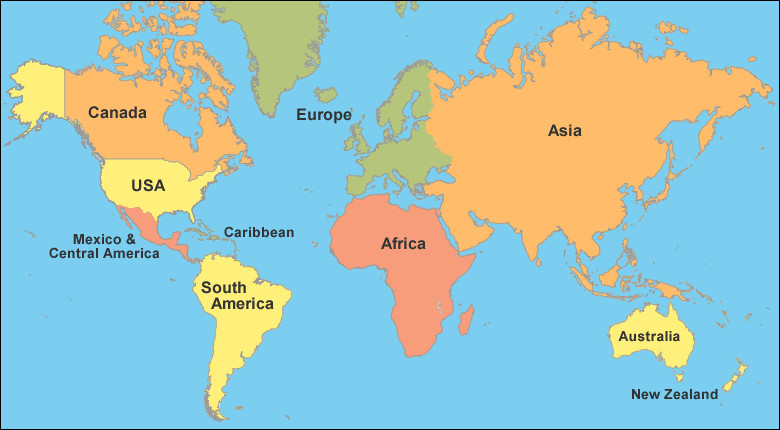 শিখনফল
১৩.১.১ পৃথিবীর মহাদেশগুলোর নাম বলতে পারবে।
মানচিত্রটি ভালো করে লক্ষ কর
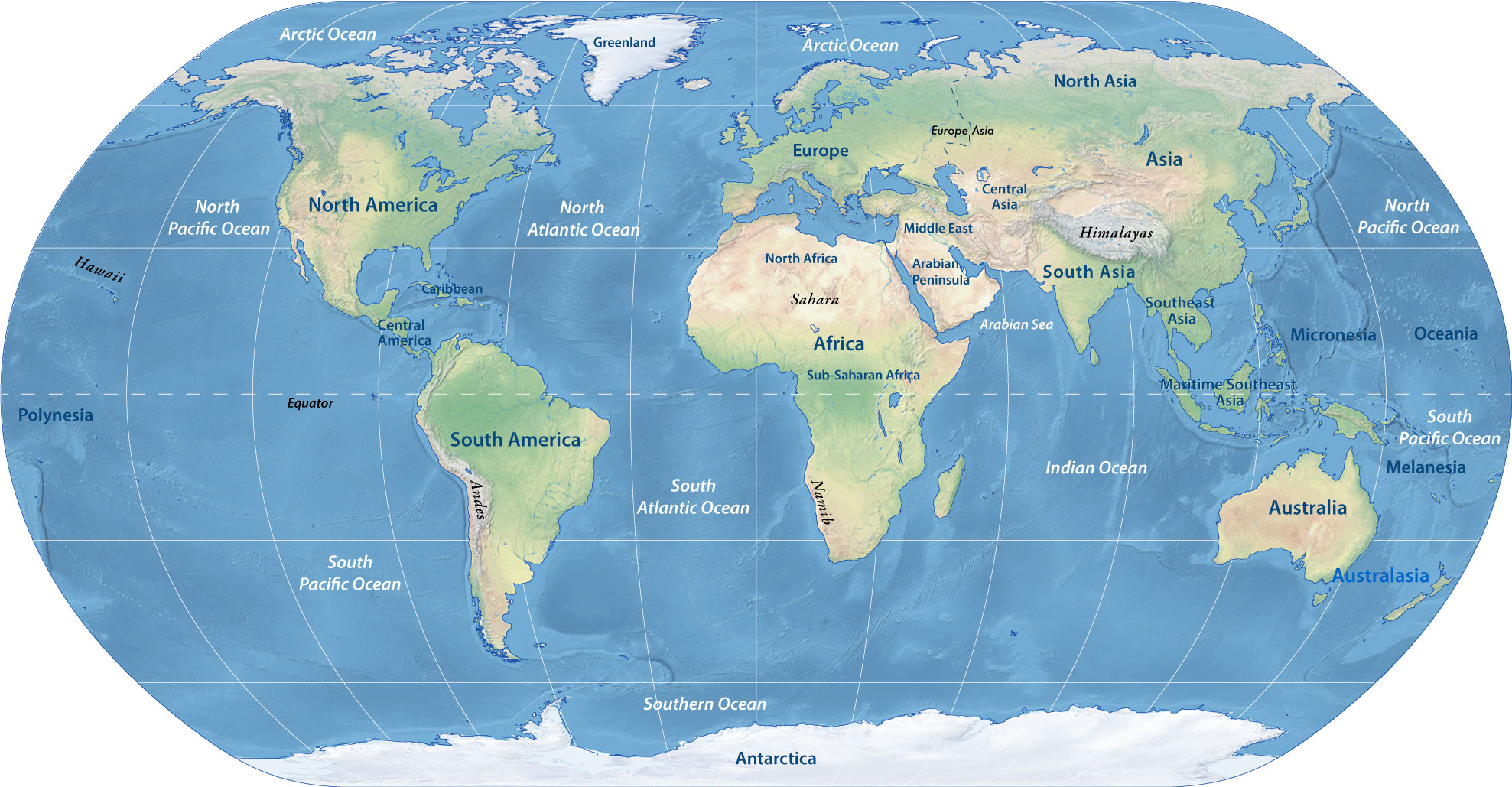 মানচিত্রে নীল অংশ বলতে পানি বোঝানো হচ্ছে আর বাকি অংশ মাটি বা স্থল বোঝানো হচ্ছে।
আমরা কোথায় বাস করি?
স্থলভাগ সমভূমি,পাহাড়,পর্বত,মরুভূমি ইত্যাদি নিয়ে গঠিত।
জলভাগ নদী,সাগর ও মহাসাগর নিয়ে গঠিত।
পৃথিবীর চার ভাগের এক ভাগ হলো স্থলভাগ।বাকি তিন ভাগ হলো পানি।
পৃথিবীর উপরিভাগে আছে স্থলভাগ ও জলভাগ।
পৃথিবী দেখতে কেমন?
আমরা পৃথিবীতে বাস করি। পৃথিবী সূর্যের একটি গ্রহ।
স্থলভাগ বলতে কি বোঝায়? তোমরা কি বলতে পারবে?
জলভাগ বলতে কী বোঝায়? তোমরা কি বলতে পারবে?
এটি দেখতে গোলাকার, তবে উপরে ও নিচে কিছুটা চাপা।
মানচিত্রের উপরের দিক উত্তর এবং নিচের দিক দক্ষিণ।
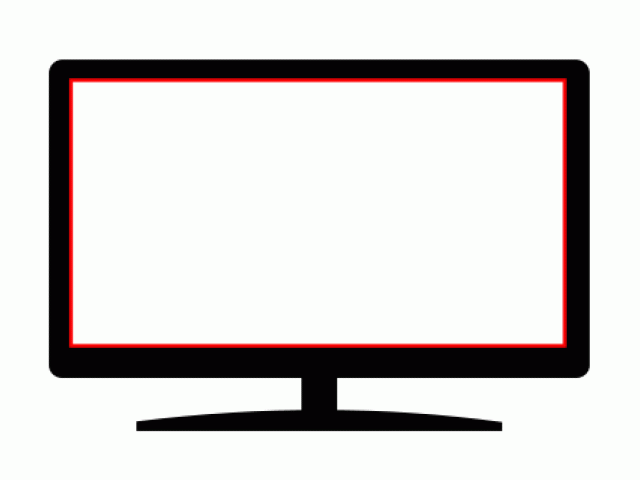 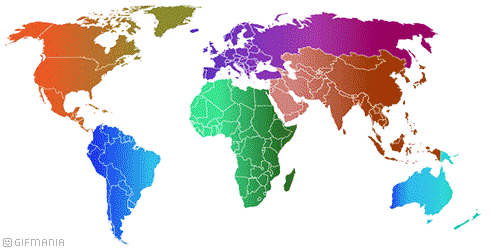 পৃথিবীর স্থলভাগকে সাতটি বড় ভাগে ভাগ করা হয়েছে।
পৃথিবীতে সাতটি মহাদেশ আছে।
পৃথিবীতে সবচেয়ে বড় মহাদেশ এশিয়া
এক একটি ভাগকে বলে মহাদেশ।
এসো আমরা পৃথিবীর এই মানচিত্র থেকে মহাদেশগুলো চিহ্নিত করি
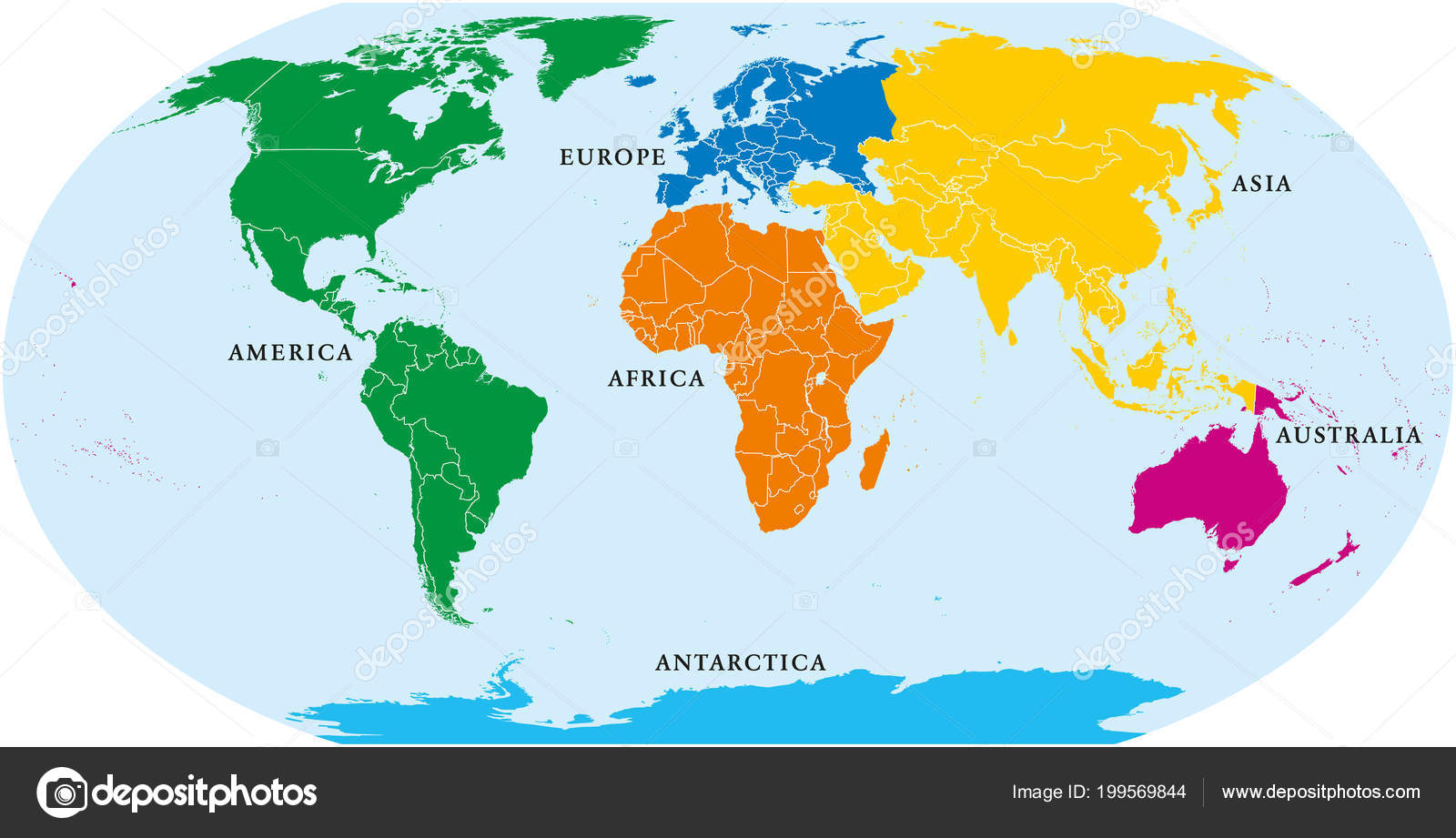 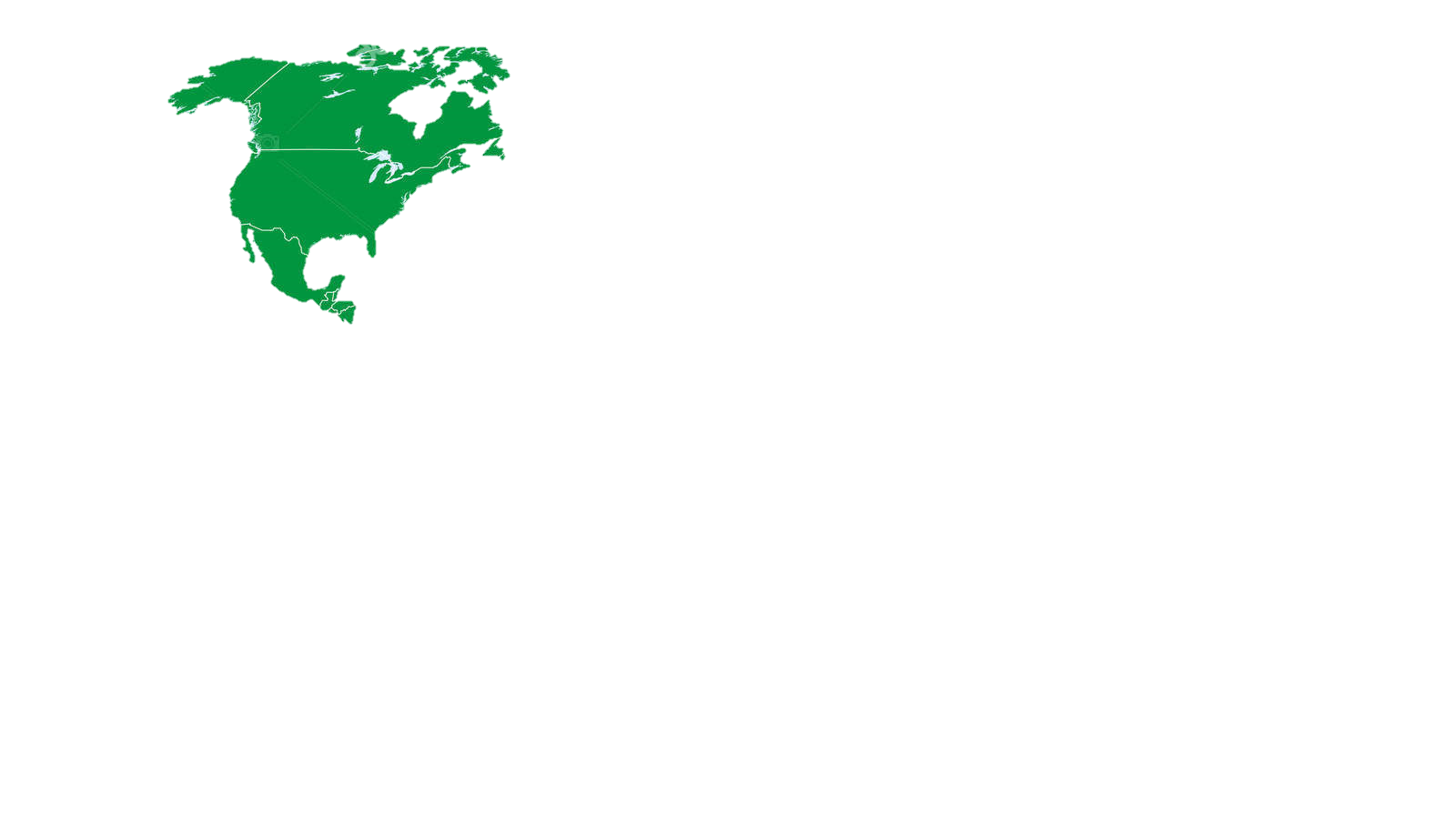 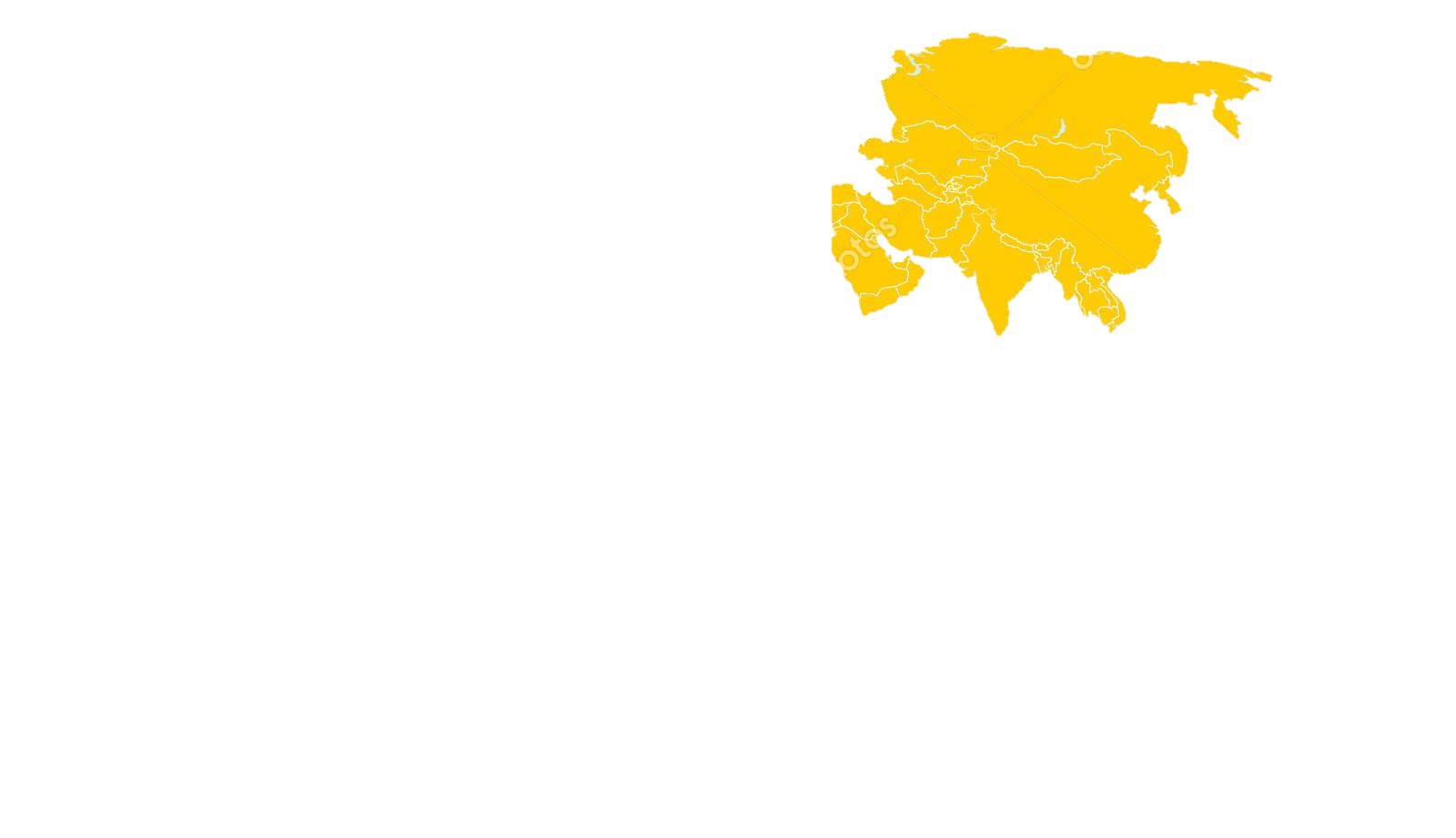 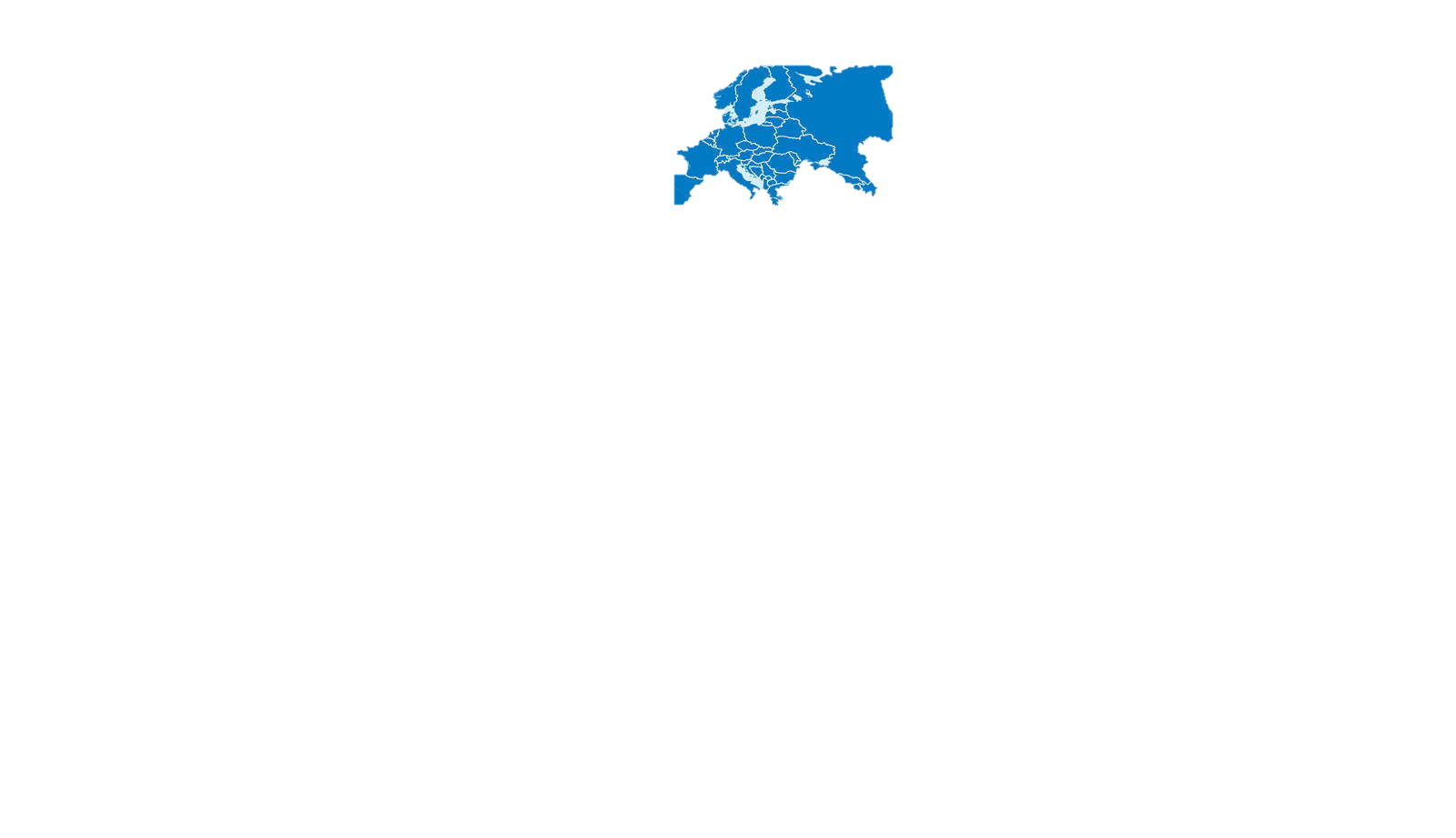 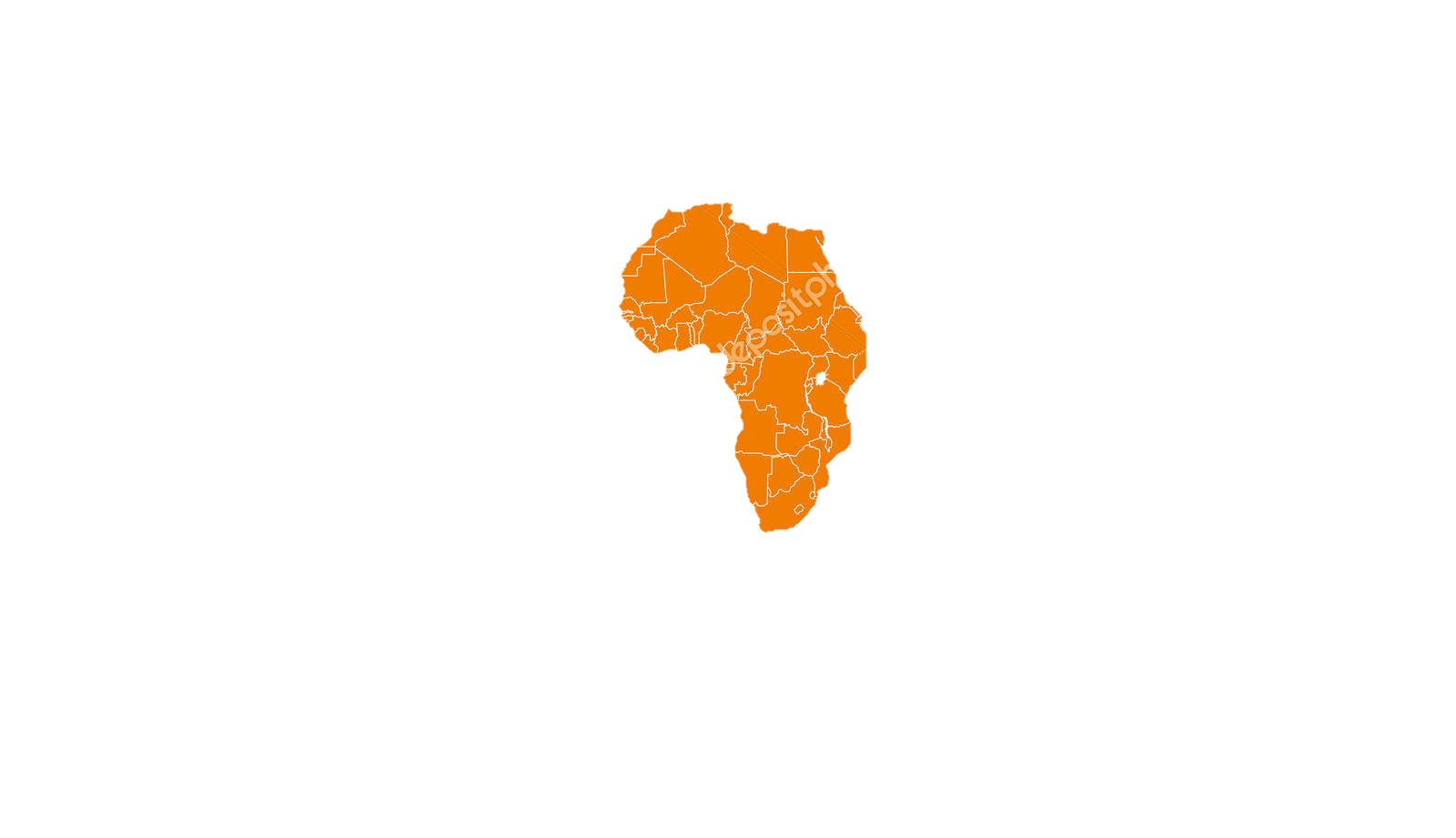 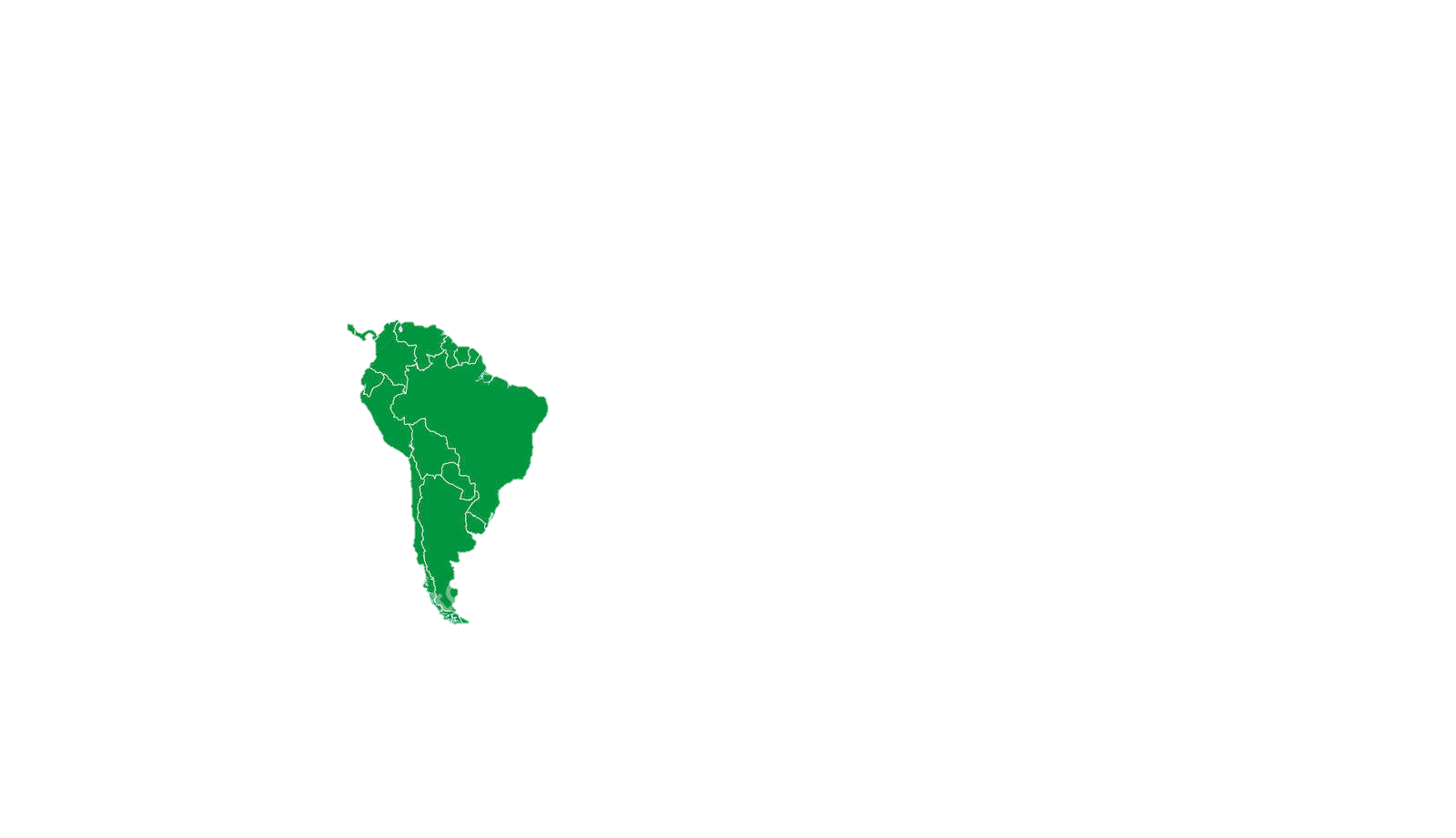 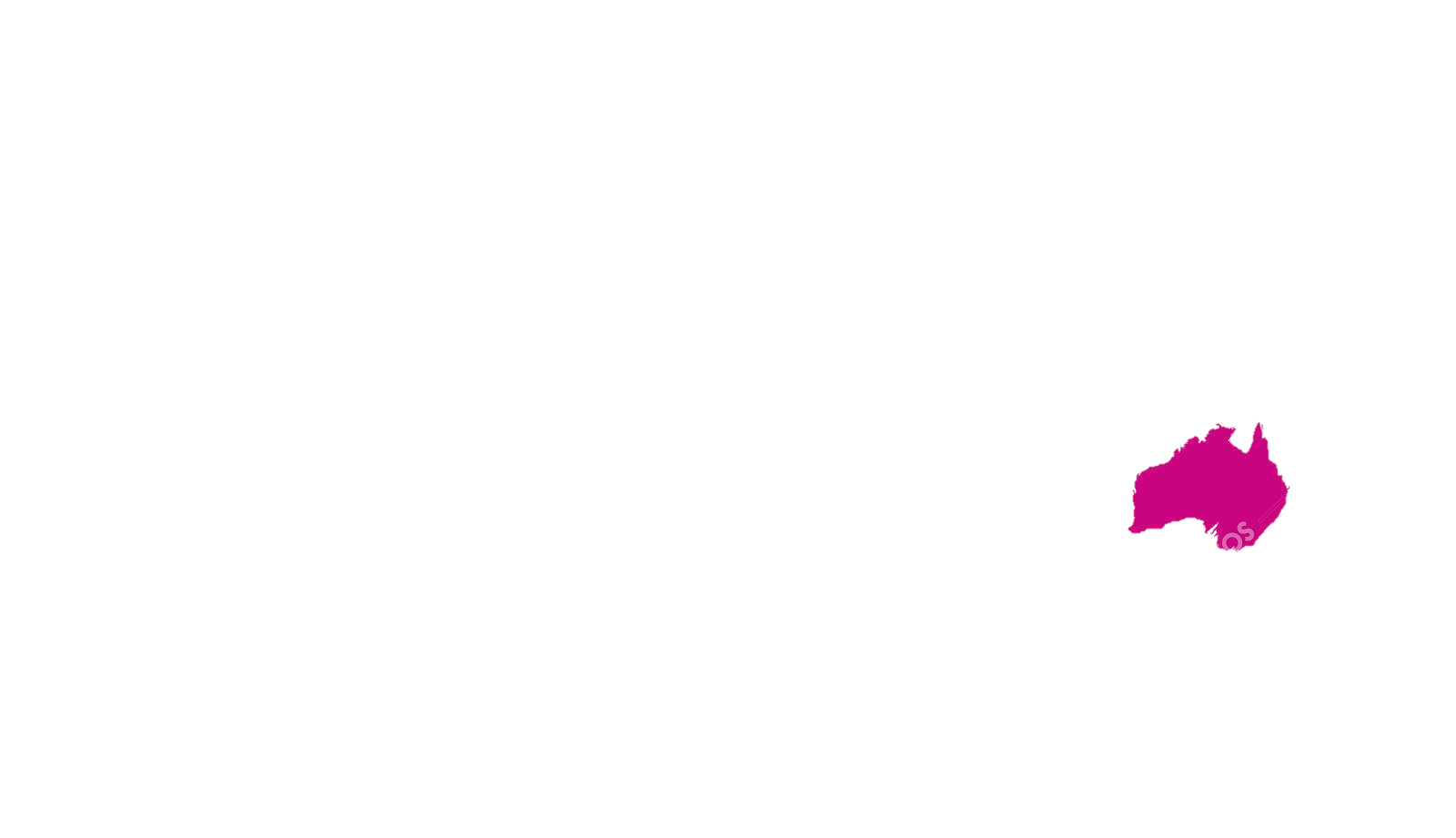 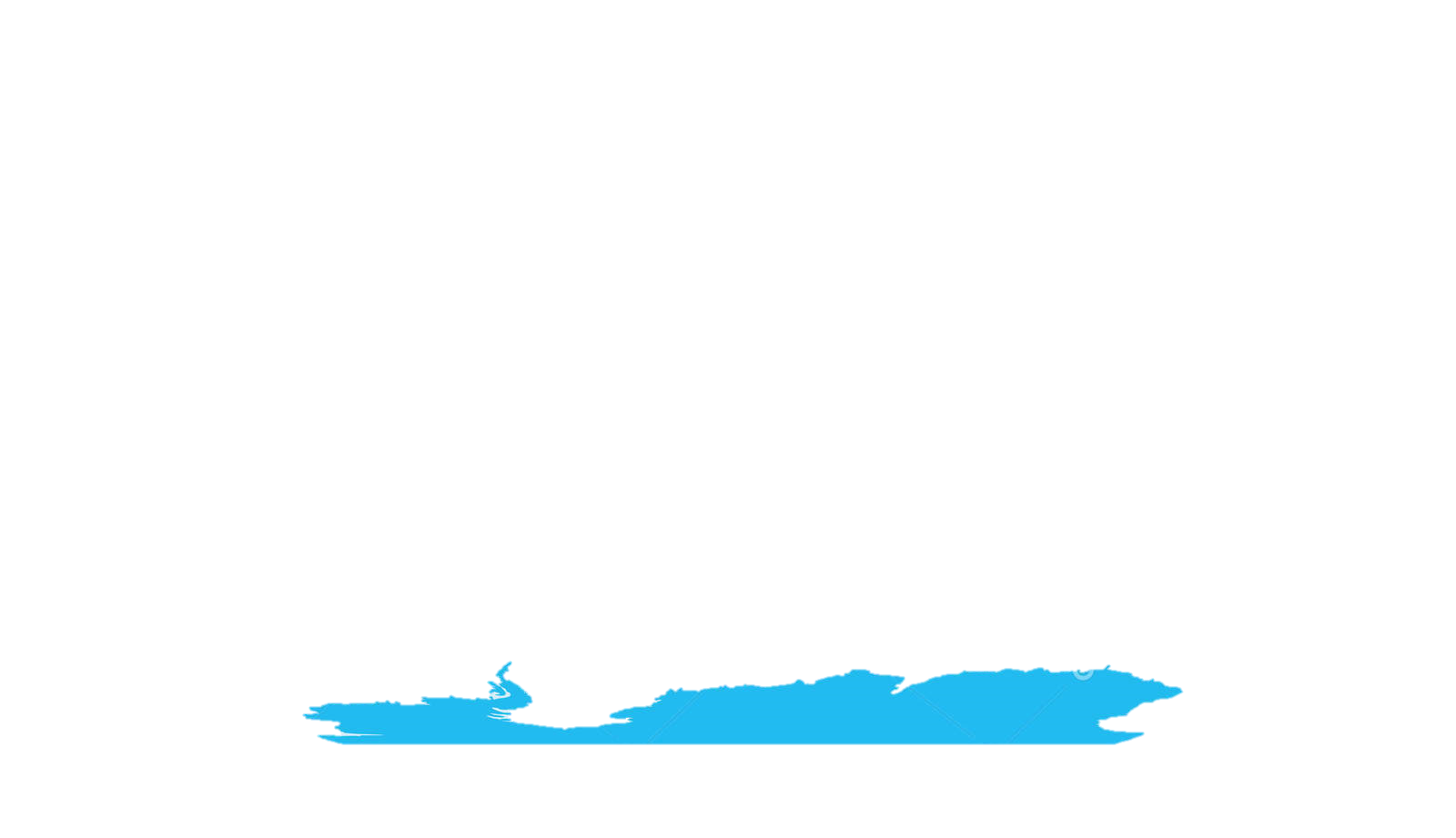 দক্ষিন আমেরিকা
উত্তর আমেরিকা
এন্ট্রার্কটিকা
অস্ট্রেলিয়া
আফ্রিকা
এশিয়া
ইউরোপ
একক কাজ
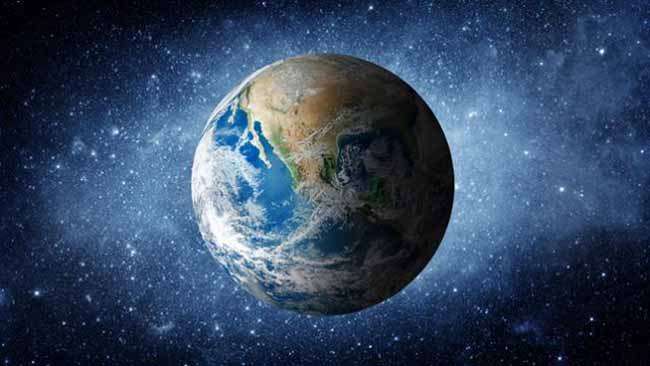 প্রত্যেকে একটি করে মহাদেশের নাম বল।
এন্টার্কটিকা
অস্ট্রেলিয়া
দক্ষিন আমেরিকা
উত্তর আমেরিকা
আফ্রিকা
ইউরোপ
এশিয়া
জোড়ায় কাজ
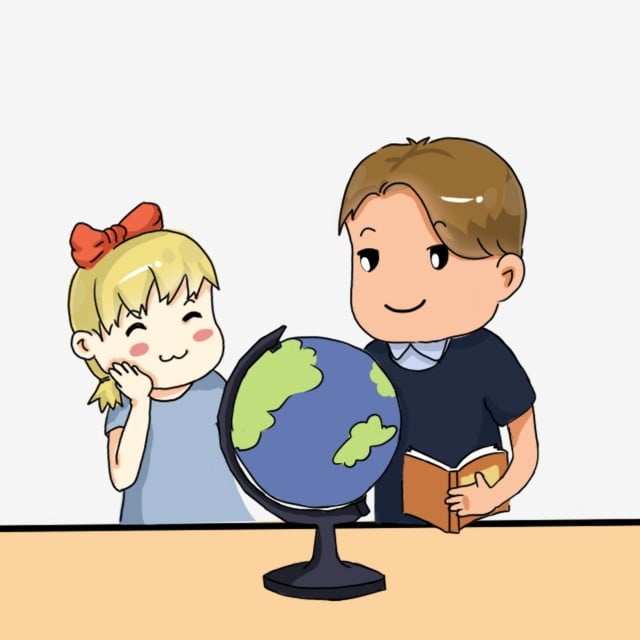 যেকোন ২টি মহাদেশের নাম লেখ।
ইউরোপ
আফ্রিকা
এশিয়া
মহাদেশ
উত্তর আমেরিকা
এন্টার্কটিকা
অস্ট্রেলিয়া
দক্ষিন আমেরিকা
দলগত কাজ
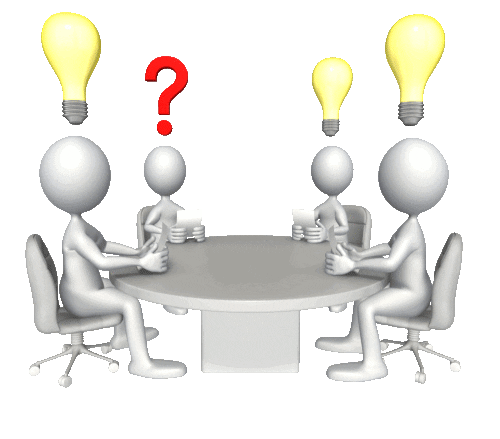 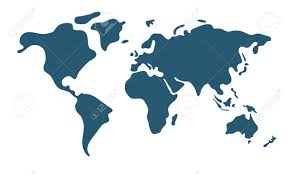 মহাদেশের নামগুলো অক্ষরের ক্রম অনুসারে সাজিয়ে লেখ।
তোমরা বইয়ের ৪৪ পৃষ্ঠা বের কর এবং মনোযোগ সহকারে পড়।
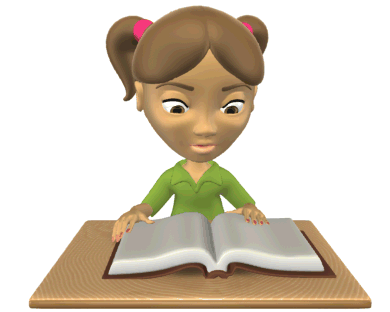 মূল্যায়ন
পৃথিবীর কত ভাগ পানি ?
মানচিত্রের ওপরের দিকের নাম কী?
পৃথিবীতে কতটি মহাদেশ আছে?
মূল্যায়ন
শূন্যস্থান পূরণ কর-
পৃথিবীতে
১. আমরা -----------বাস করি।
স্থলভাগ
২. পৃথিবীর উপরিভাগে আছে ----------- ও জলভাগ।
এশিয়া
৩. পৃথিবীর সবচেয়ে বড় মহাদেশ হলো--------- ।
বাড়ির কাজ
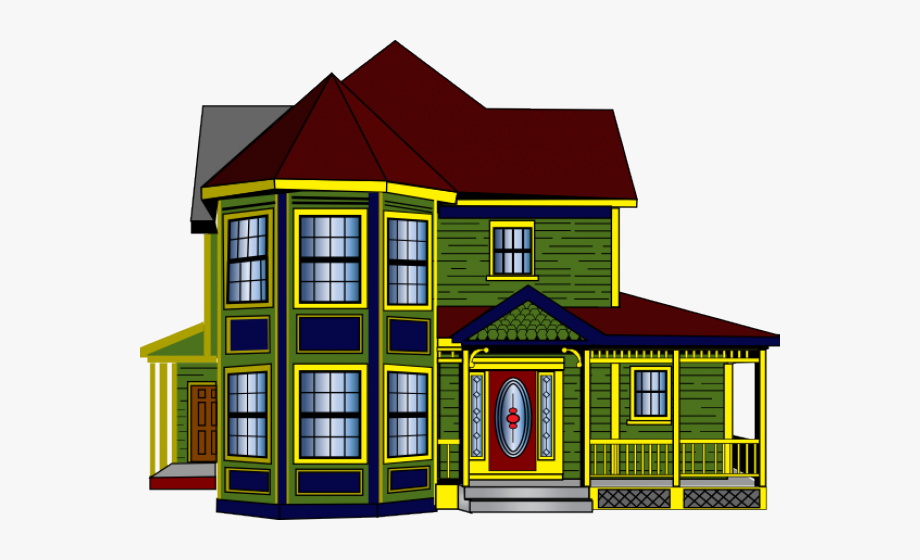 সাতটি মহাদেশের নাম সুন্দর করে লিখে রং করে আনবে।
সবাইকে অনেক অনেক ধন্যবাদ
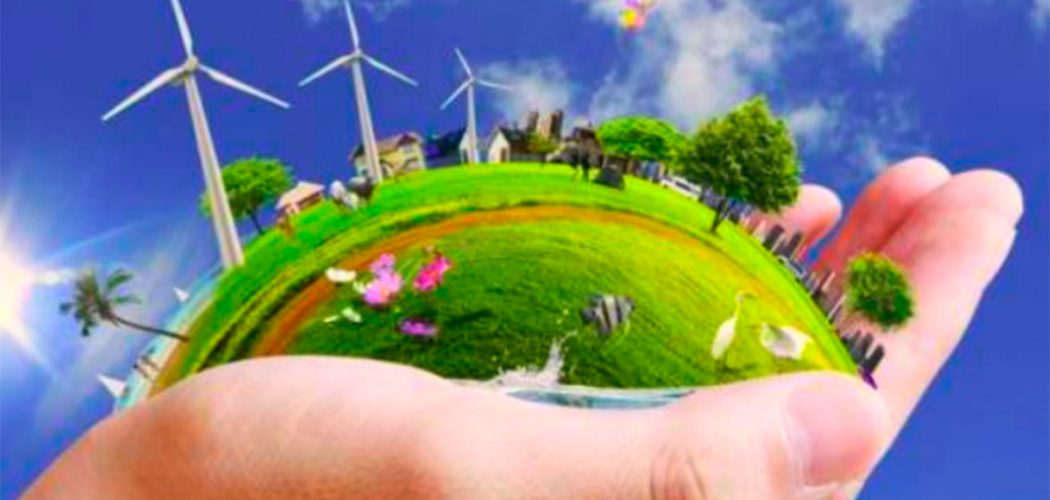